Handlingsplan 2022 – 23: Rusforebyggende arbeid ved Edvard Munch vgs
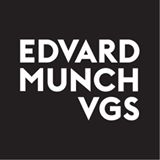 Skolens mål for det rusforebyggende arbeidet  er:
Et rusfritt skolemiljø 
Forebygge utvikling av bruk av rusmidler 
Skape en bevisst holdning til rusmidler – elever skal ta gode, bevisste valg
Gi og formidle et tilbud om hjelp og behandling som er tilpasset den enkelte 
Alle elever og ansatte ved skolen skal reagere på enhver bruk av rusmidler på skolen og i skolens omgivelser
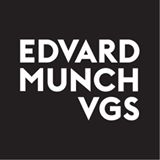 Forebyggende tiltak
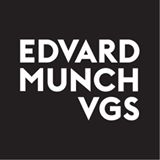 Tiltak ved bekymring
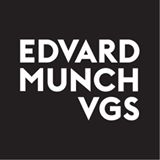 Tiltak når en elev bruker rusmidler i skoletida
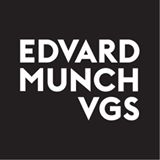 Kontaktinformasjon